Connecticut: Some Ways Forward --Acting on Strengths, Weaknesses, Opportunities and Threats
Lyle Wray, executive director
Capitol Region Council of Governments
CCBA
January 4, 2017
1
[Speaker Notes: Thank you for the opportunity to present today.
Inflection point: get better or not]
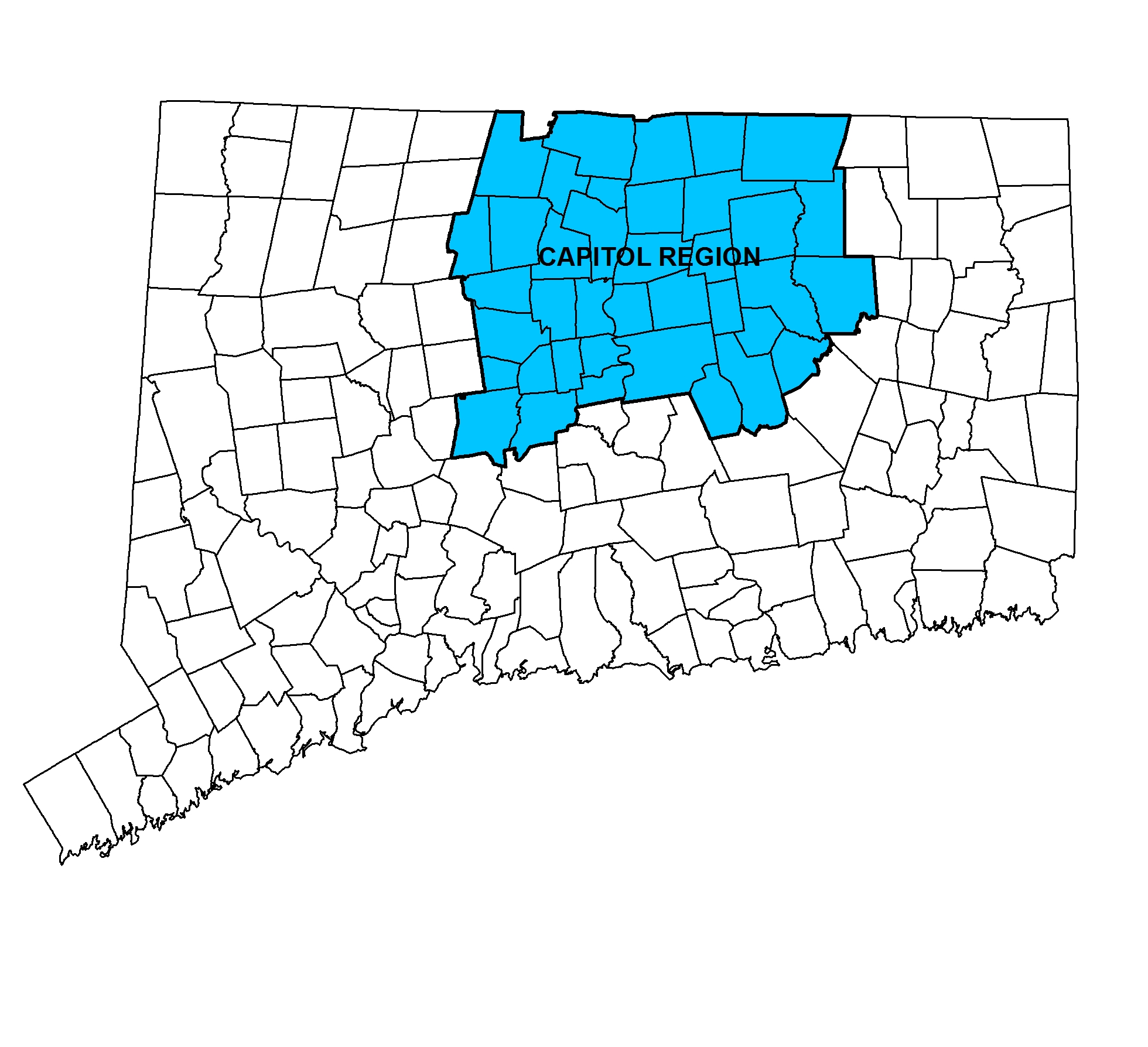 2
[Speaker Notes: Now 38 towns and just short of a million residents]
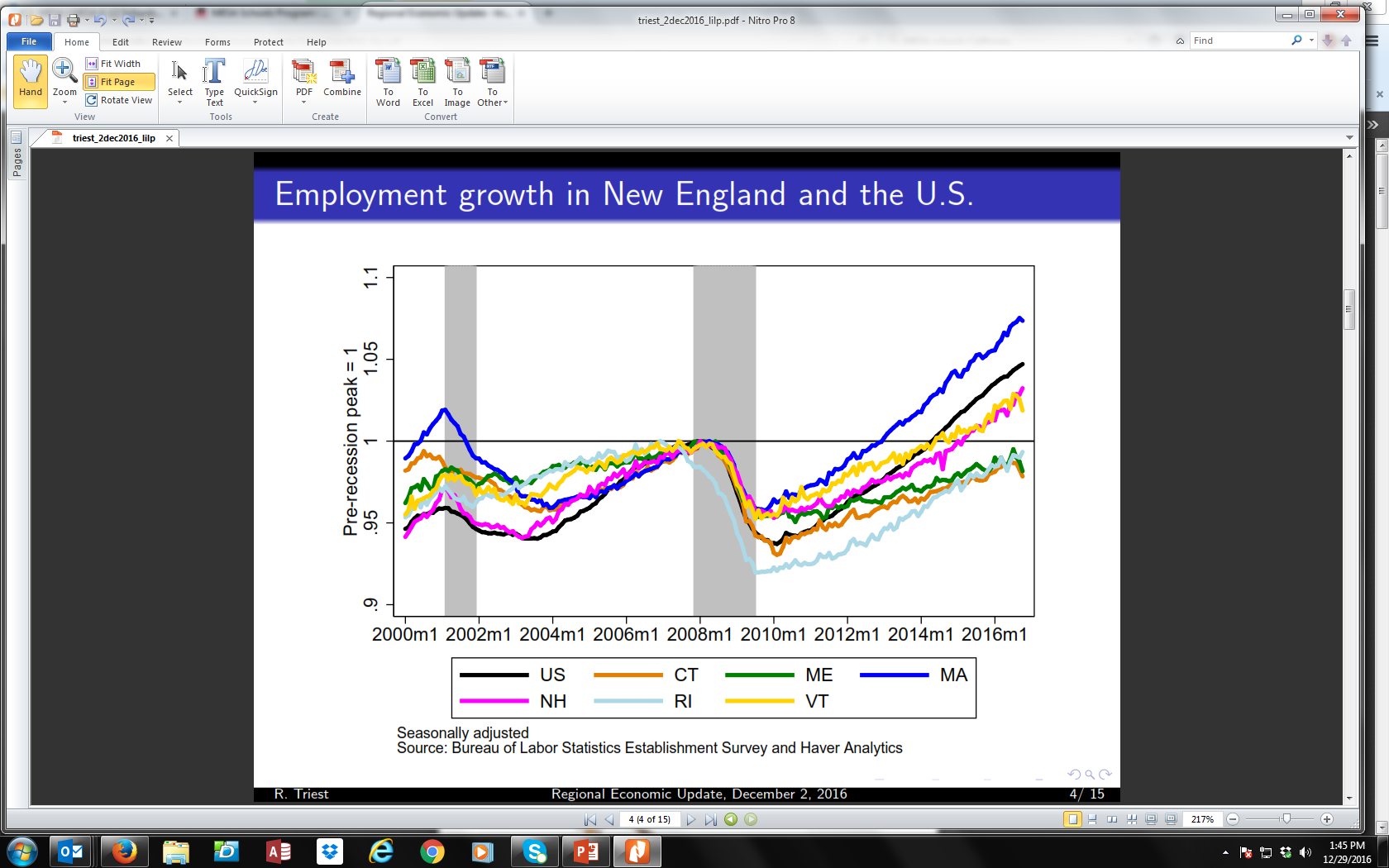 3
[Speaker Notes: The picture is more complex. Let’s look at some information from the federal reserve bank for this region
Now at the bottom of employment growth in the six state region]
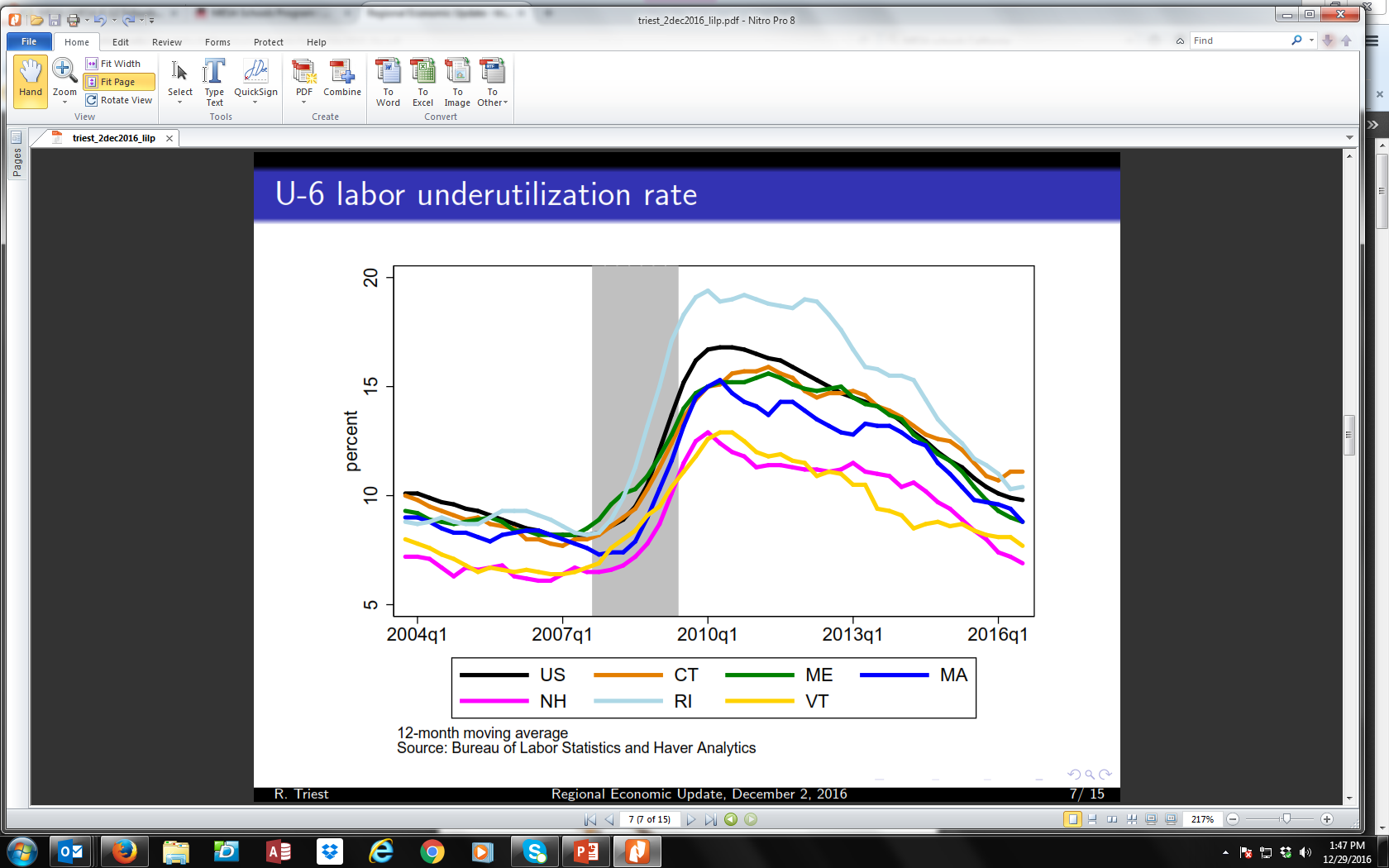 4
[Speaker Notes: The number of people outside the workforce in working age is now highest in CT of the six states in the region
Discouraged workers
50% higher than midwest]
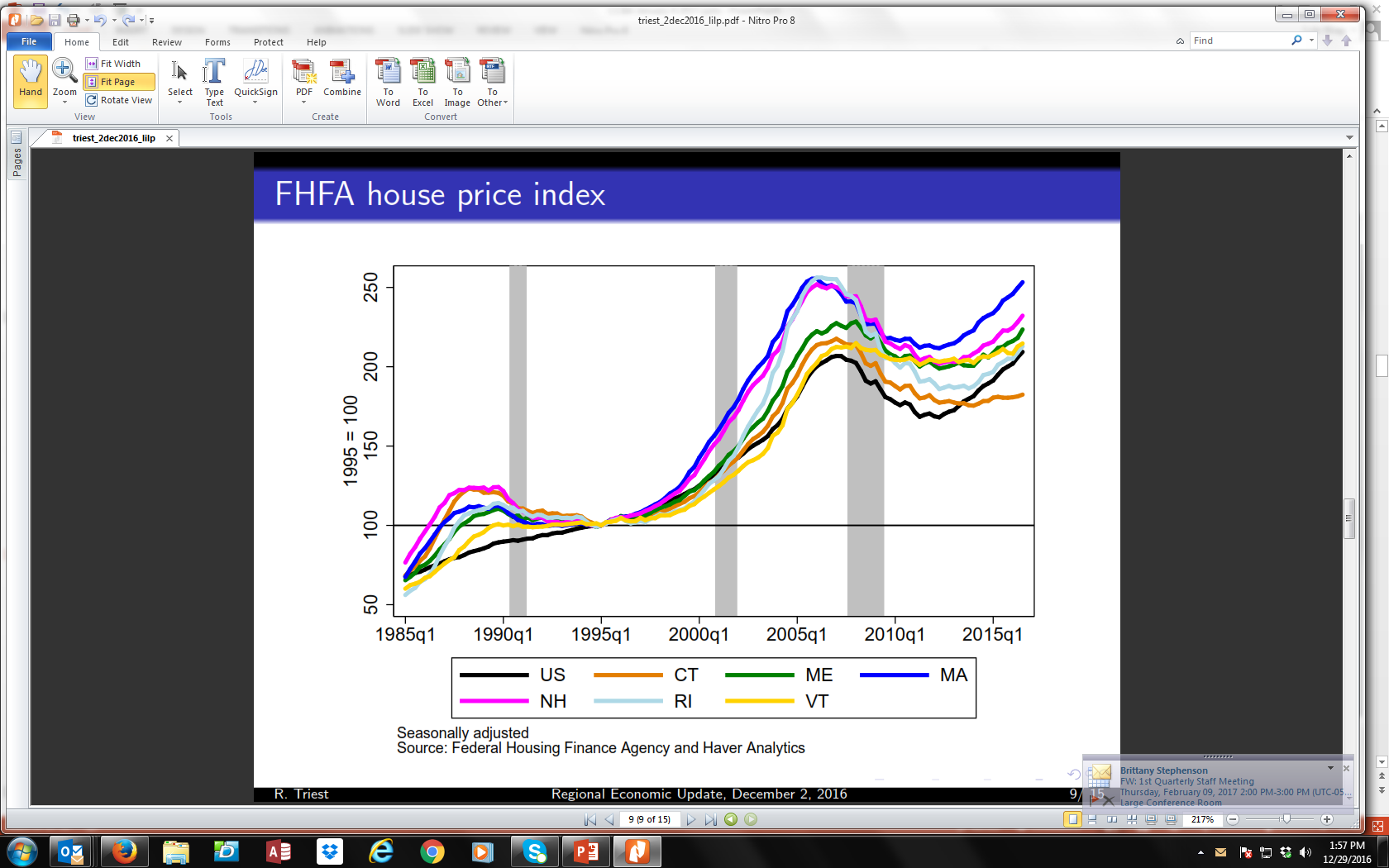 5
[Speaker Notes: CT housing prices are relatively flat and lowest rate of increase in the six state region]
Why these low rankings?
urban agglomeration effects: In new England: metro Boston region and the rest
Relative strength of the innovation economy
Job growth and urban vibrancy attracting next generation of skilled workers
6
[Speaker Notes: The graphs no doubt have complex explanations but I asked a federal reserve leader and he said urban agglomeration effects
We are very suburban in form and getting to urban areas from most of the state is not easy to do.]
SWOt Analysis
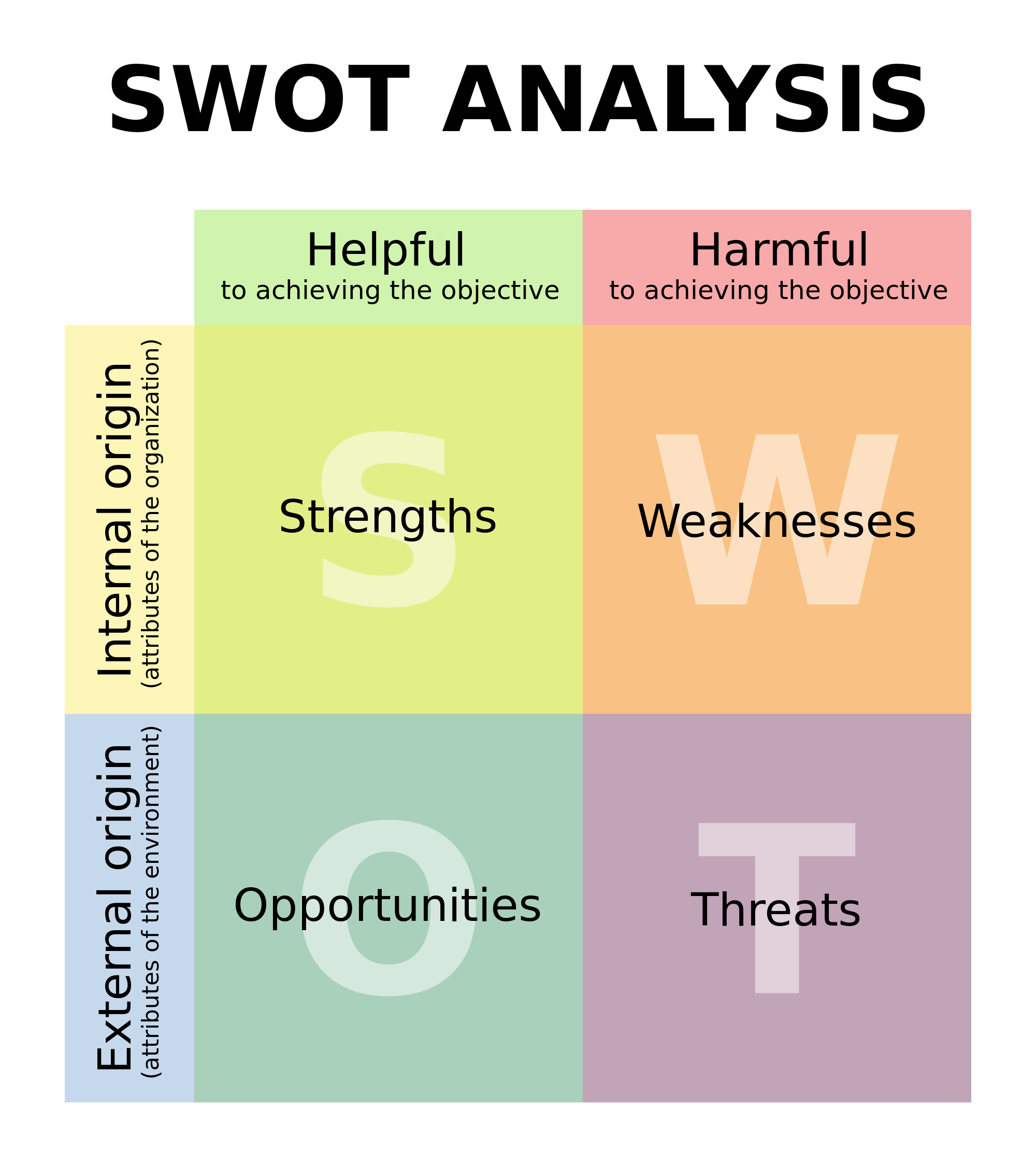 7
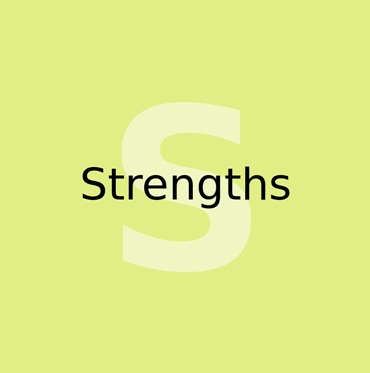 Strengths
Location: proximity to major metro areas such as New York and Boston. More than one quarter of the total population of the United States and 60 percent of the Canadian population lives within 500 miles of Connecticut. Over 30 percent of the nation's effective buying income, retail sales, and manufacturing firms are within a day's drive of the state.
high-quality workforce  -- very high productivity
high per capita wealth of its consumers
Very extensive Cultural and environmental assets
8
Recent Headlines
Ge moves corporate HQ  to Massachusetts  -- more later on that
State budget deficit at $1.45 billion, following budget cycle similar 
Overall State population loss accelerating
Losing millennials after college at amongst the fastest rates in the country
K-12 population declining and workforce decline to follow
9
[Speaker Notes: There are a lot of negative headlines in the media about the state and region]
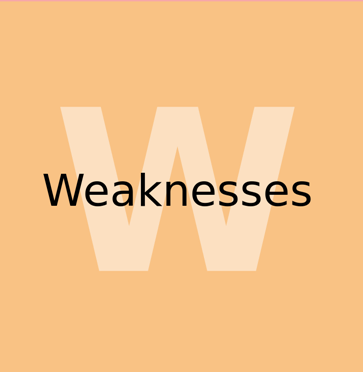 Weaknesses
Top five states in aging population, population loss is accelerating
High cost structure for business and employees – top 5 in property taxes
Fragmented local government not to scale in many cases – 100+ 911 call centers
Very high income disparity and educational disparity (10% proficiency in math in one district in 2015)
Skills shortage at key positions for high value added firms
Adding lower wage jobs after losing higher wage jobs
10
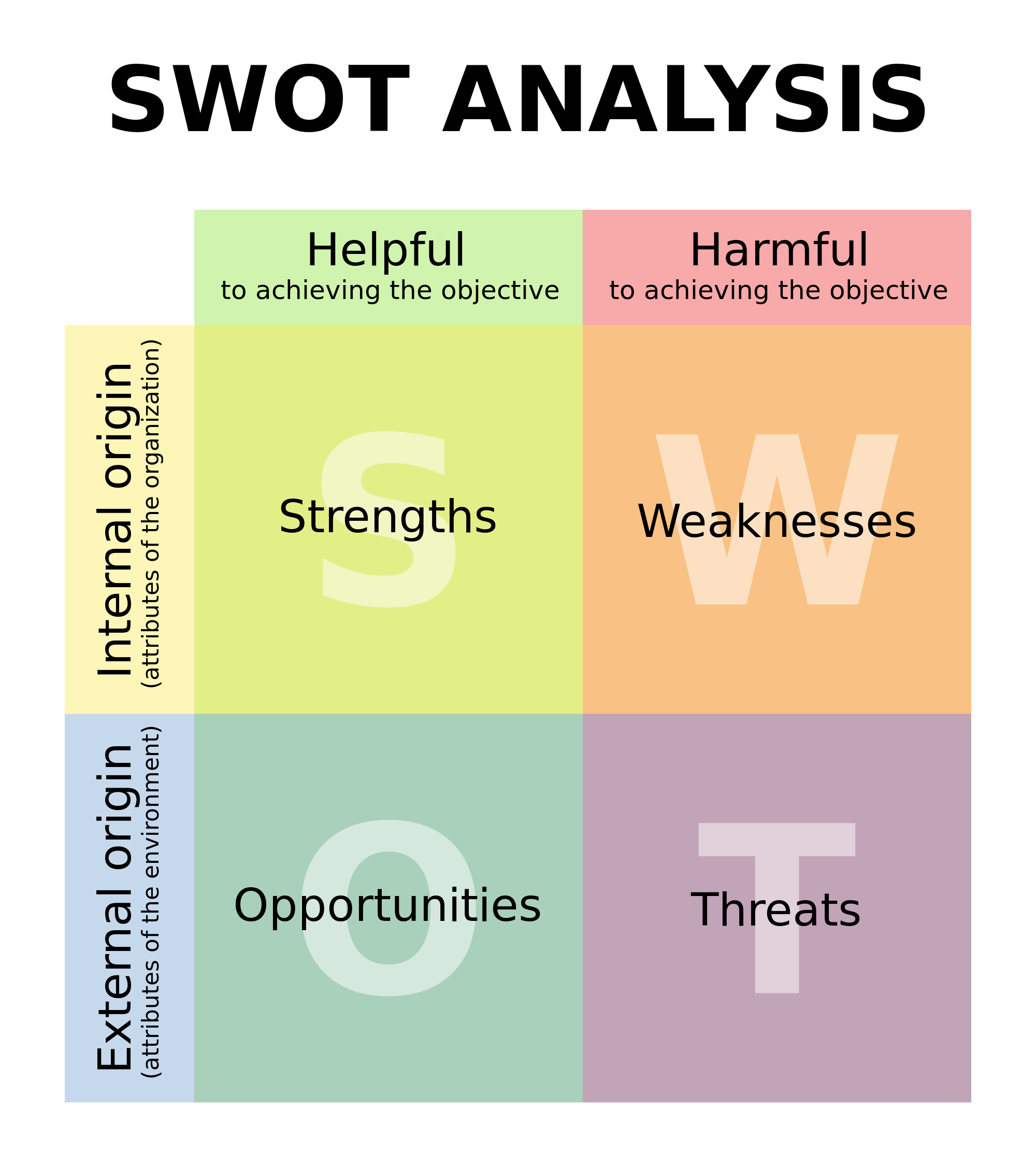 opportunities
Leverage Location and Connect to New York City and Boston with improved commuter rail service – new economic geography in UK
Build vibrant centers around 17 rapid transit and rail stations in the metropolitan region and around state 
Build on the Great “bones”: cultural amenities, housing stock, recreation
11
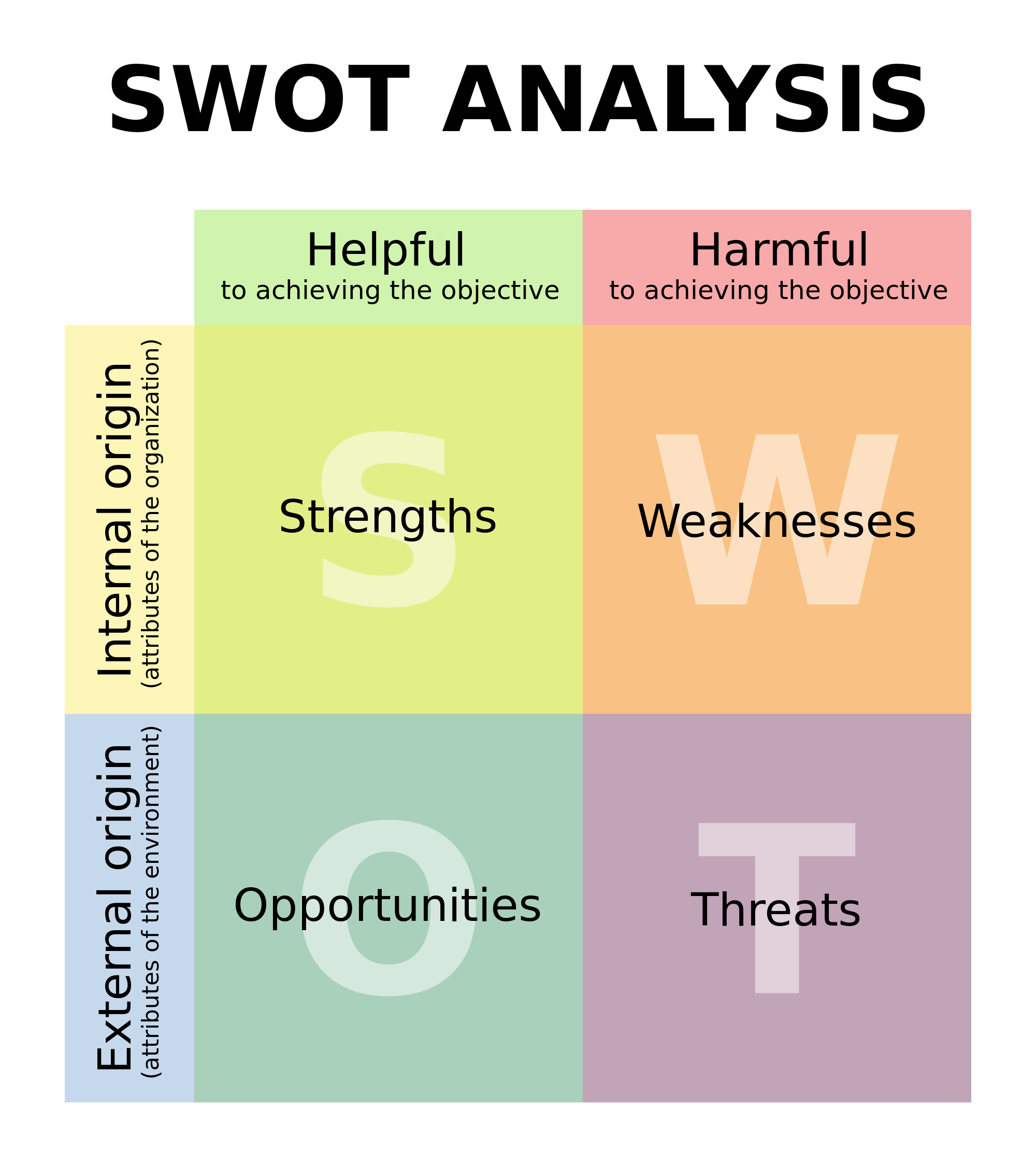 threats
Other regions growing population, creating jobs and attracting skilled workers
metropolitan regions attracting skilled next generation workforce  rapid transit systems Denver, Portland OR, Minneapolis, nyc, Boston (except Austin)
Emerging Threat: US and CT international rankings in math and science skills mediocre  (see OECD  PISA report)
12
our Competitors
Often one major metropolitan area in the state with a large core versus 169 smaller ones
Often free standing with no nearby population centers
Muscular large scale local governments such as counties or regions
Long term game plan with broad buy in and sustained implementation
Response to these realities?
13
competitor strategic efforts
Envision Utah. 19 year effort at 1 million dollars a year with complementary efforts by the chamber and core metropolitan region. Based around transit, compact working and living construction around massive transit investments
Itasca project: transit and preschool
Denver: airport, airport rail, union station and LRT and BRT system build out
Indianapolis/Marion County:  just passed a county income tax to build out transit
14
Three game changers? A list is not a strategy
Public service efficiencies
Transportation investments
Innovation investments
15
Public service efficiencies
efficient and cost effective public services
MORE State plan for strategic use of it for service efficiency and effectiveness
CRCOG shared services: 92% of towns connected to Nutmeg Network; 40% of towns now have state of the art online building permitting, a dozen services done or in the works and much more on the way
Bigger questions in the wings: town school back office consolidation for 160 duplications, 911 dispatch consolidation, …
16
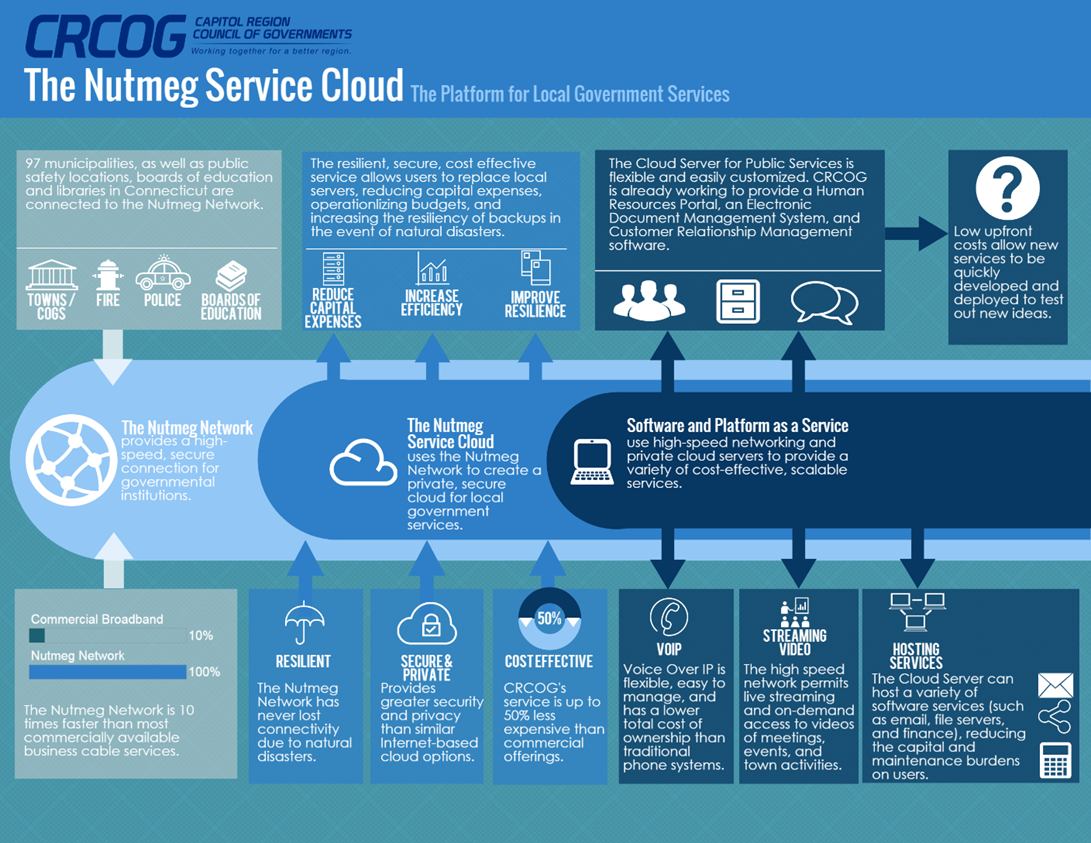 18
Nutmeg Demonstrations
Completed demonstrations
Hosting Services
Voice Over Internet Protocol Phone Services
Online Streaming Video (and storage) of Public Meetings
Projects underway
Electronic Document Management
Human Resources Portal
19
Transportation investments
Keep Metro North fully functional: bridges and operations
Open hartford rail line: ridership from 300,00 to 750,000
Upgrade state linkages to new York city and Boston metro areas: UK new economic geography
Compact and efficient living and working growth around transit
20
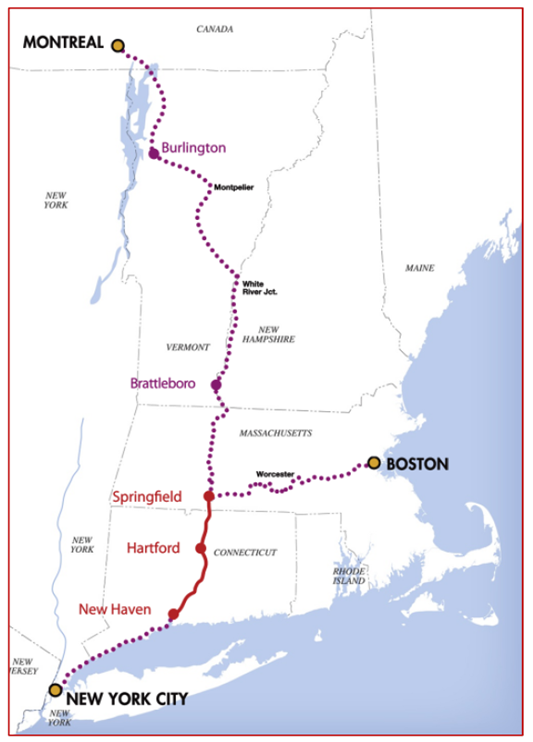 21
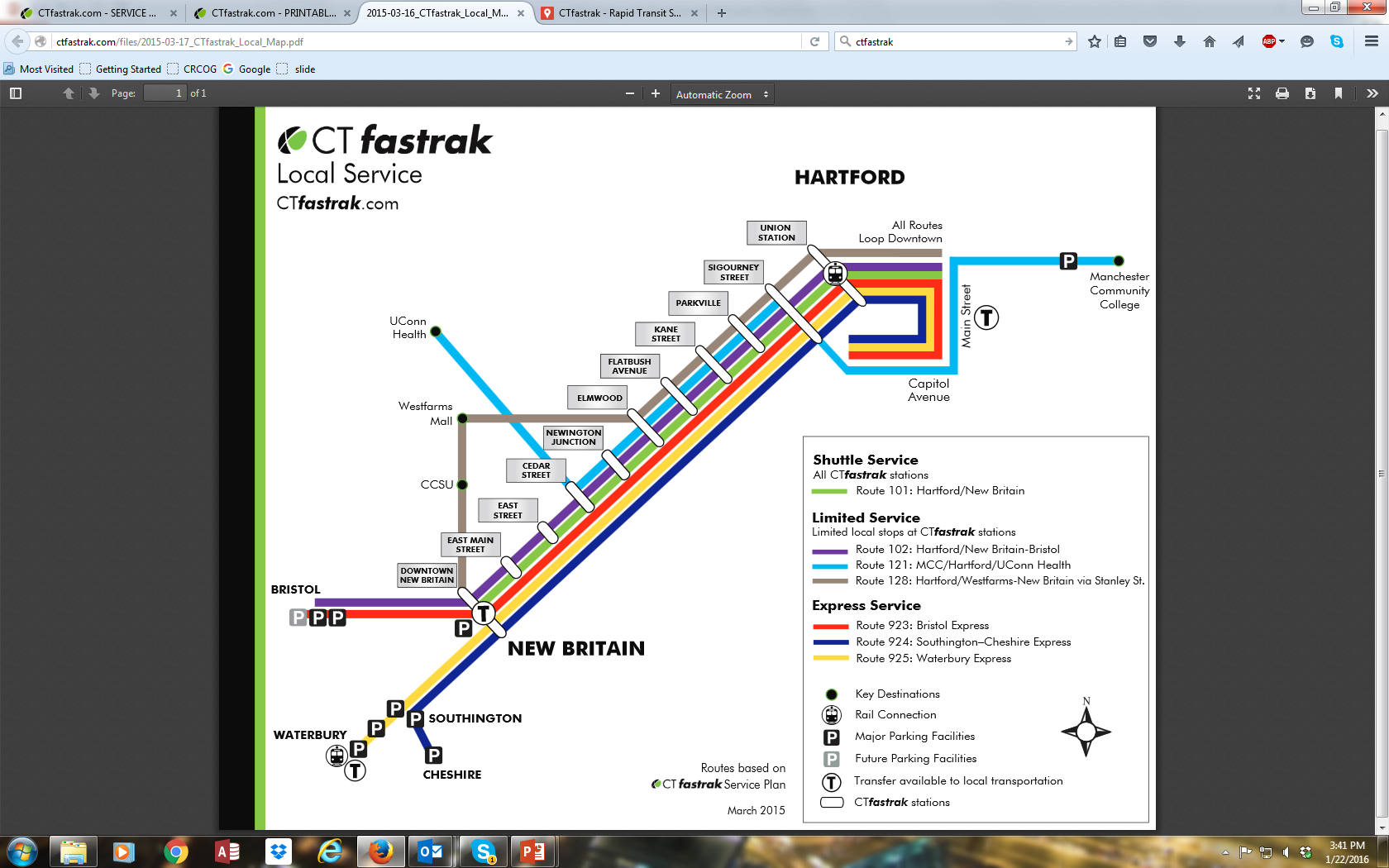 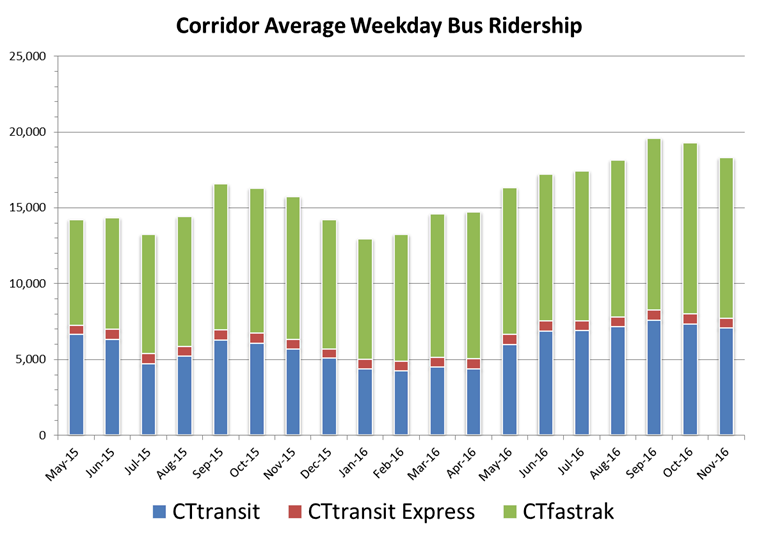 23
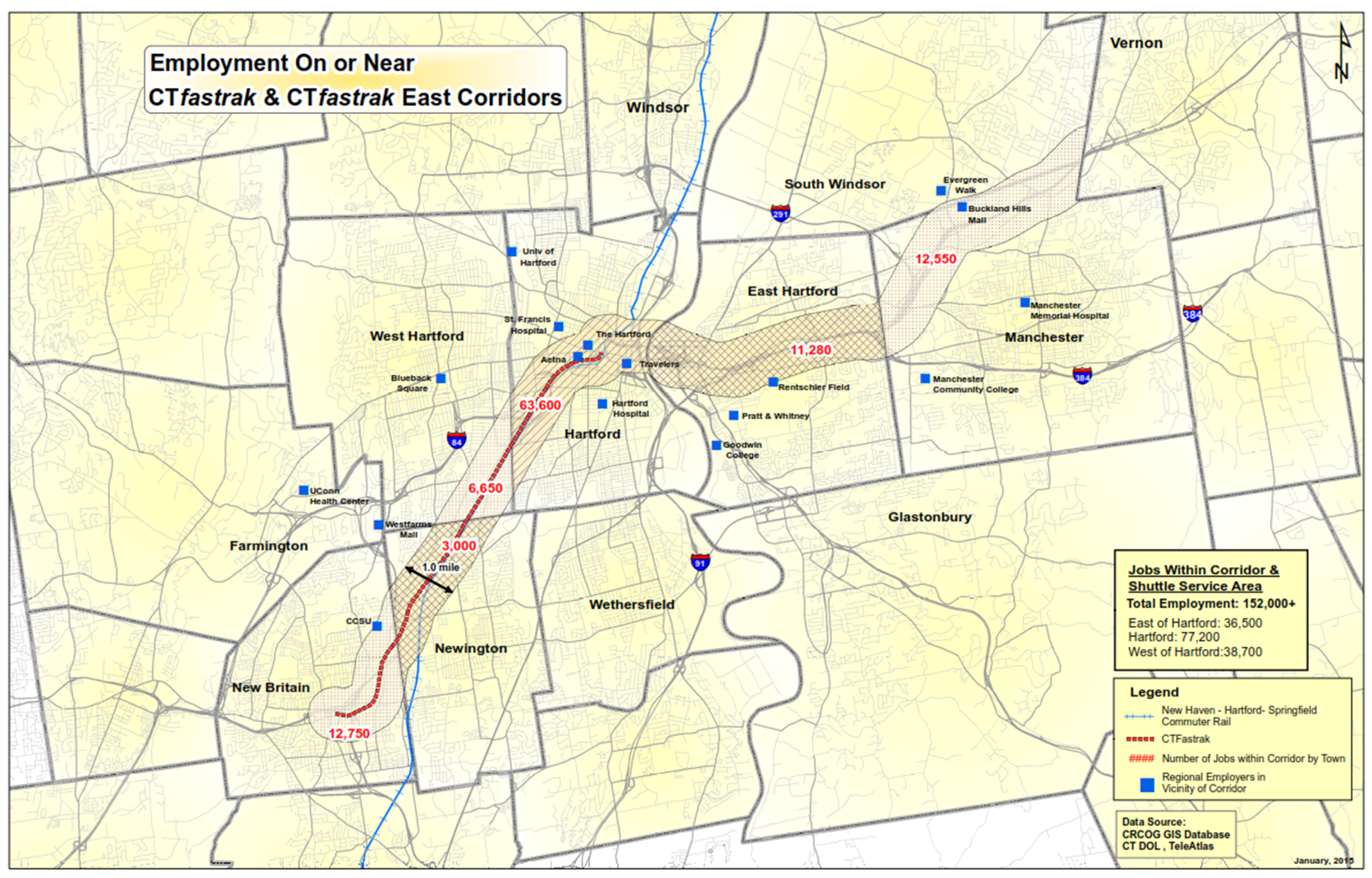 Investing in innovation
A number of initiatives underway: advanced manufacturing, bio sciences but…
Innovation investments: innovation centers, identify and implement best practices
40% of CT future workforce coming from urban areas but one large district has 10% of high school seniors proficient in math
P-tech and Irondale schools: implement to scale
MESA schools as an example: implement to scale
25
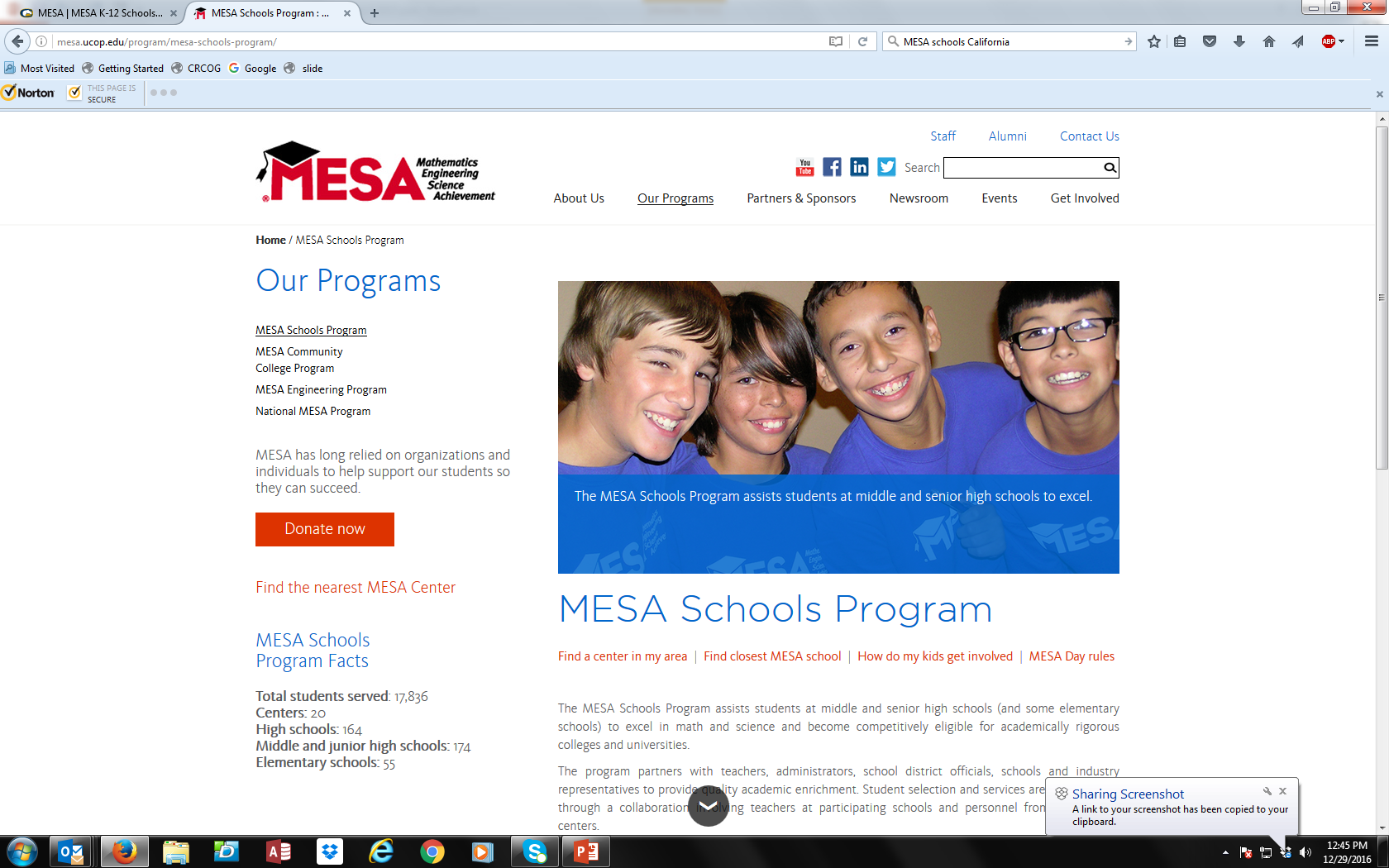 26
[Speaker Notes: Hundreds of schools in CA along and tens of thousands of students in STEM accleration]
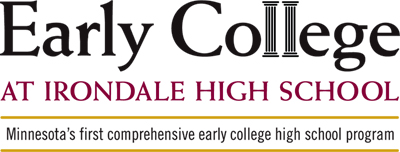 27
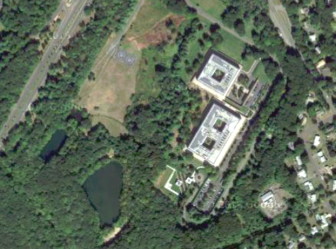 28
[Speaker Notes: Aerial view of GE HQ in Fairfield CT]
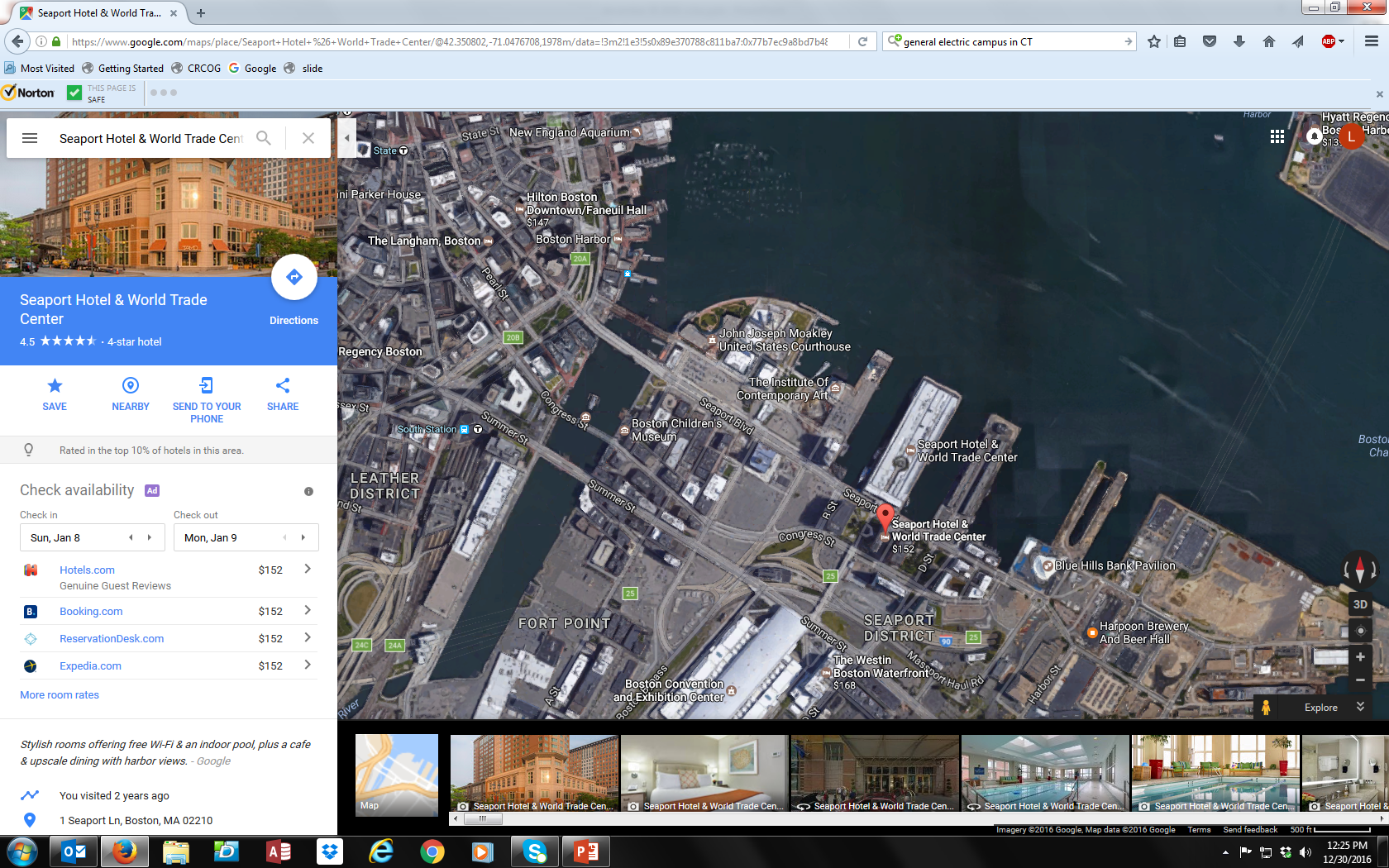 29
[Speaker Notes: Aerial view of future GE HQ in Boston in the innovation district
A few rapid transit stops to a major train station for the northeast, several to MIT and a few more to Harvard University]
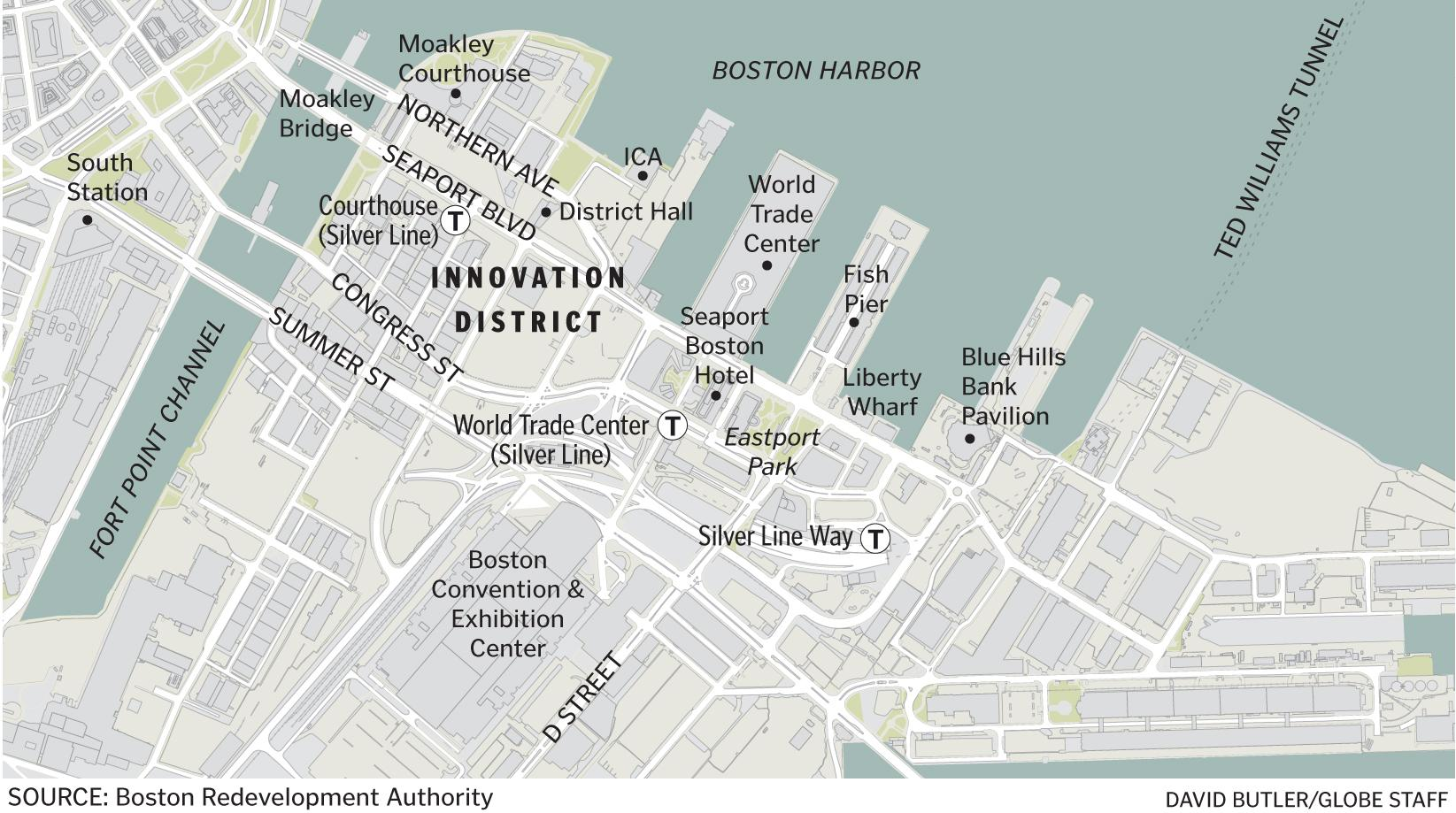 30
[Speaker Notes: Schematic showing what is around the area of the new GE HQ]
game changers for the capital region?
Hourly New York and Boston rail connections – small link left to do
Build out CTfastrak to University of Connecticut at Storrs and build vibrant communities around 17 stations
Rapid upgrade of math and other stem skills in region and in core to make sure we fill family living wage job vacancies
More cost effective public services  -- 40% of towns in the region now have state of art online building permitting systems
31
Changing the Trajectory
“Cities that made the strongest comebacks were those with strong leadership and collaboration over long periods of time. It didn't seem to matter who the leader was - it ranged from energetic mayors or business organizations to nonprofit foundations and developers - but someone stepped up, got the major players behind a plan and then executed it.”

Tom Condon writing on ‘What now?’ for the Hartford region: From “Confronting Urban Legacy: Rediscovering Hartford and New England's Forgotten Cities”
32
[Speaker Notes: A game plan with sustained leadership and collaboration over time – key ingredient]
A vision?
A state and metropolitan regions with strong inclusive economic growth and Community amenities and business environment features that attract skilled workforce and investment
33
[Speaker Notes: One possible vision then how to get there]
Questions to be answered
Choice of statewide or metropolitan regional strategic plans and action groups – one or both?
Reality of a Centralized state in many ways despite legacy of local control
Balancing the budget while investing for growth – hard to do but…
34
Next Steps?
Decide on statewide or metropolitan regional process  Metro future
Build a “vision community” to move forward – recruit committed partners from the right mix to get things done and to be credible over the long term
Come up with a Short list of “Game Changers” -- key drivers for achieving the vision
Long term attention span to put them in place
Focus on implementation, learning and persistence
35
Thank you!
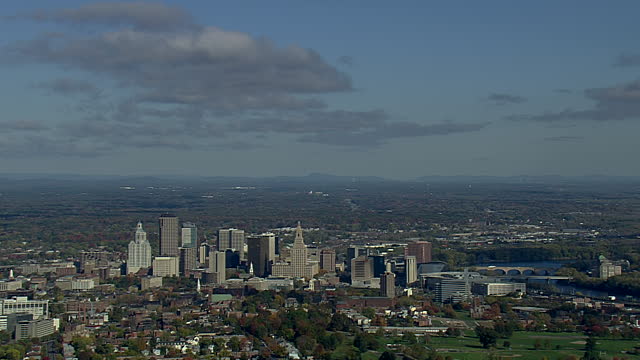 36